P
P  O  L  Y  M  E  C  H
MONtelli cutlery
SHEER                         18|10 Stainless Steel
Ruban                         18|10 Stainless Steel
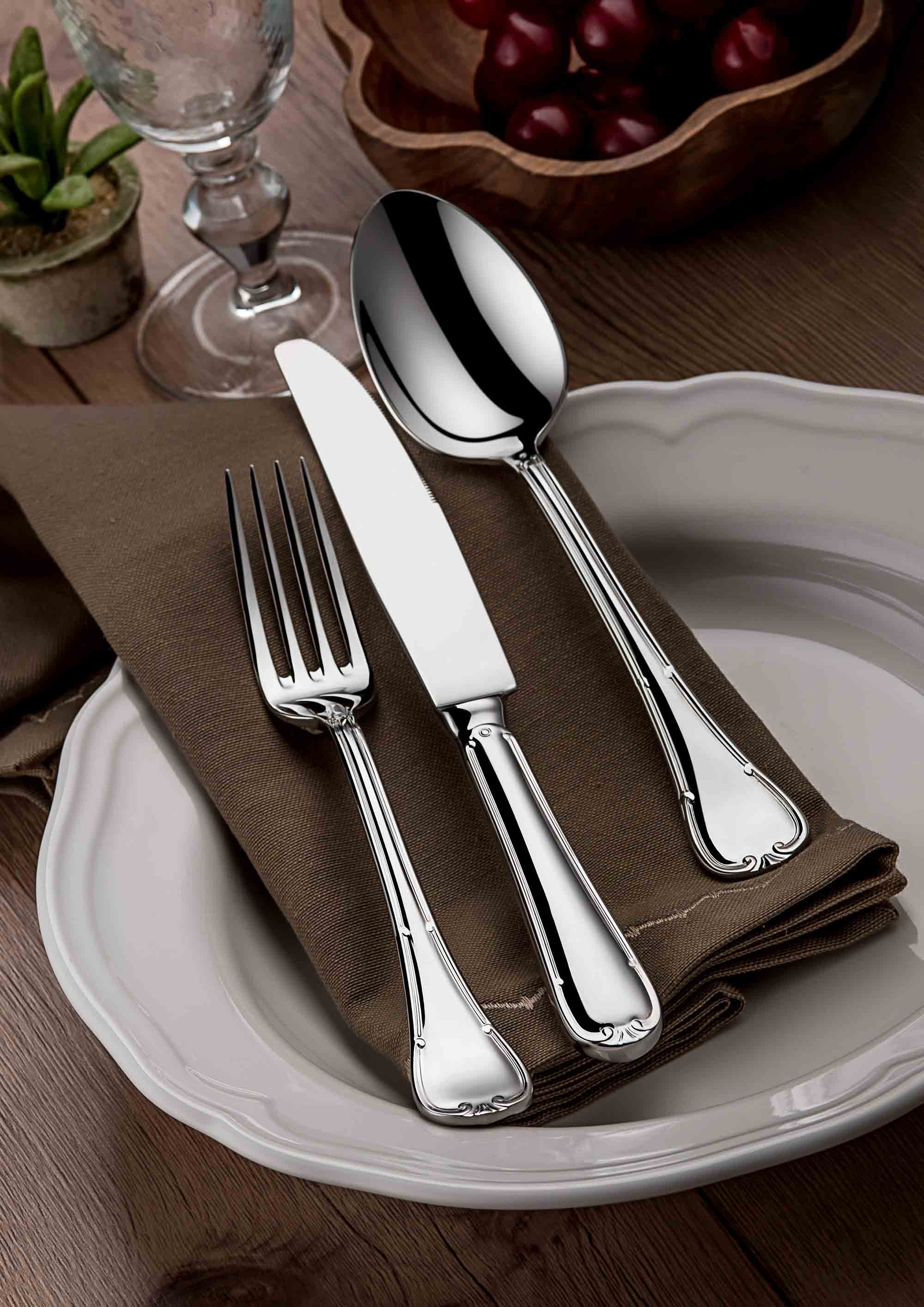 Contour
Linea-1005  18|10 Stainless Steel
Romarino    18|10 Stainless Steel
Baguette    18|10 Stainless Steel
Focus             18|10 Stainless Steel
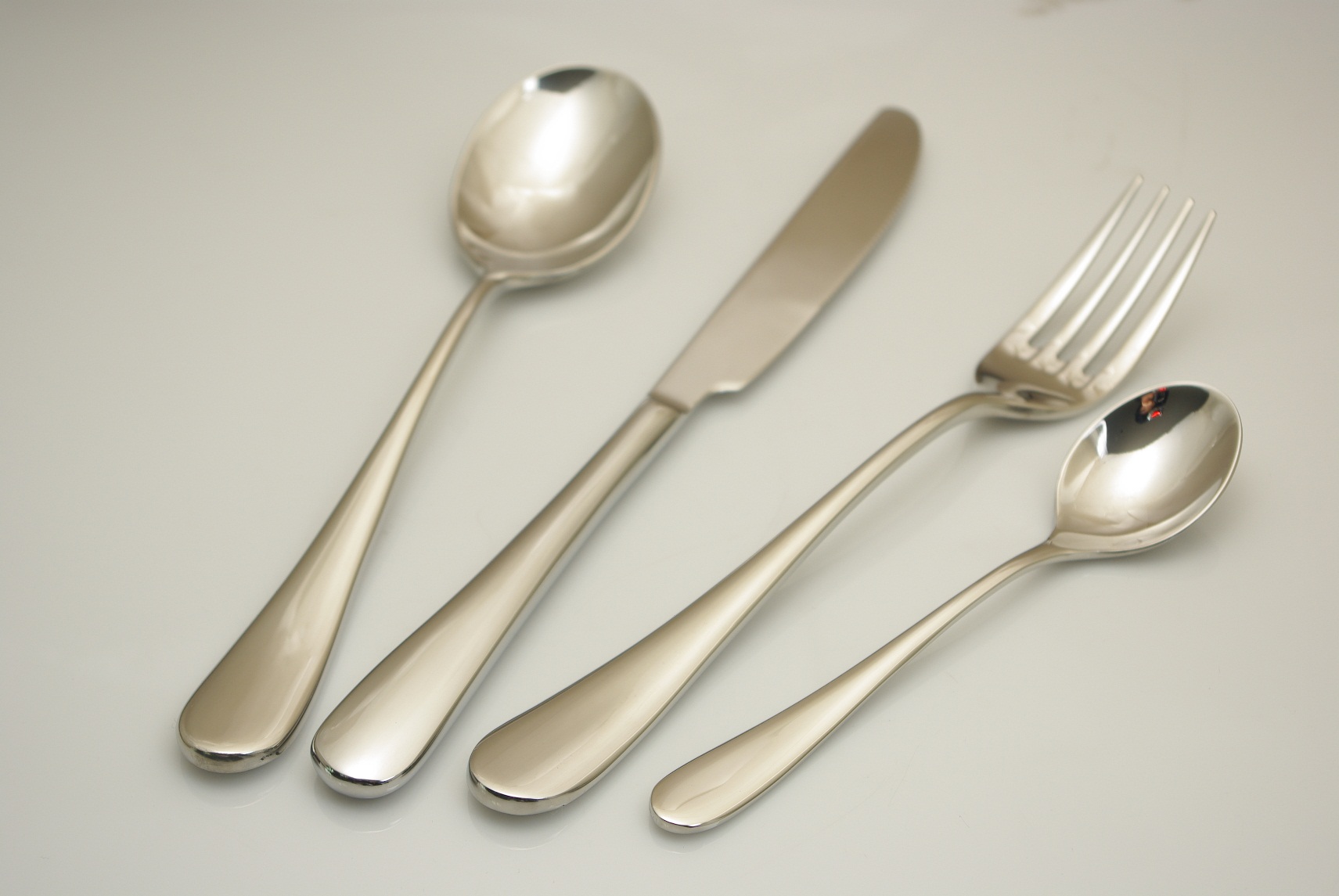 Silhouette  18|10 Stainless Steel